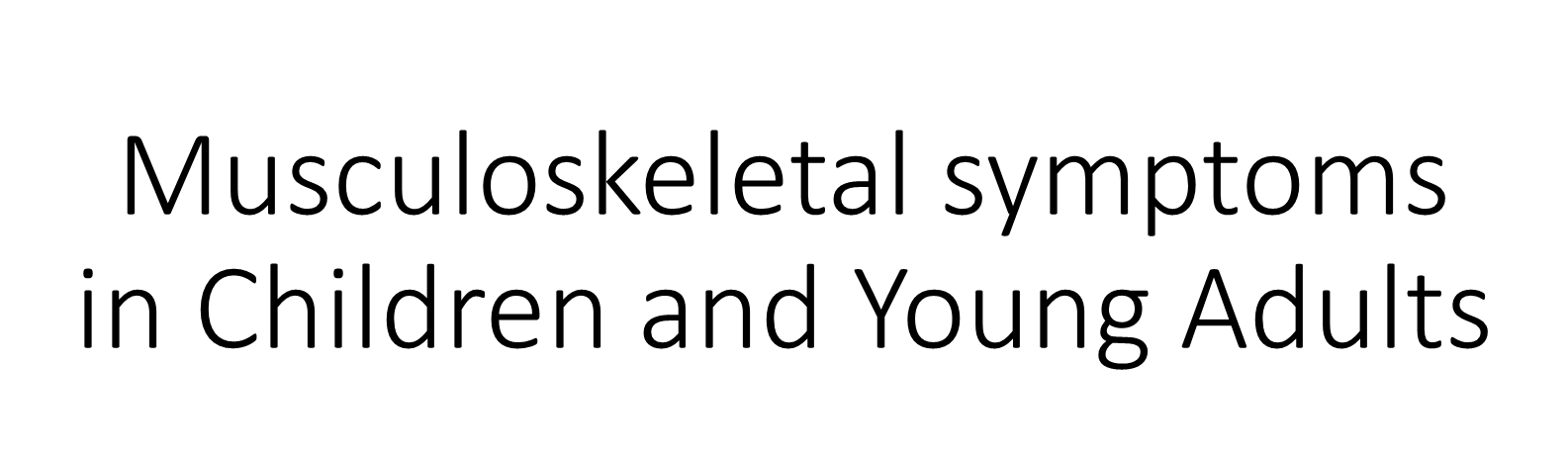 Dr Anne Kinderlerer
Learning Objectives
Upon completion of this activity, participants should be able to:
Assess the child or young person with musculoskeletal symptoms 
Develop a logical and consistent approach to identify inflammatory joint symptoms
Consider a structured approach to psychosocial history taking in adolescents

I have not included a discussion of common orthopaedic conditions in children – eg perthes , severs disease
Children are not small adults and:
Most MSK presentations in childhood are benign, self-limiting and often trauma related; 

Arthritis in children – is an untimely illness – we perceive arthritis as a disease of old age 

Many of the principles of diagnosing and treating musculoskeletal symptoms in children  are the same as in adults but the bio-psycho-social setting is different
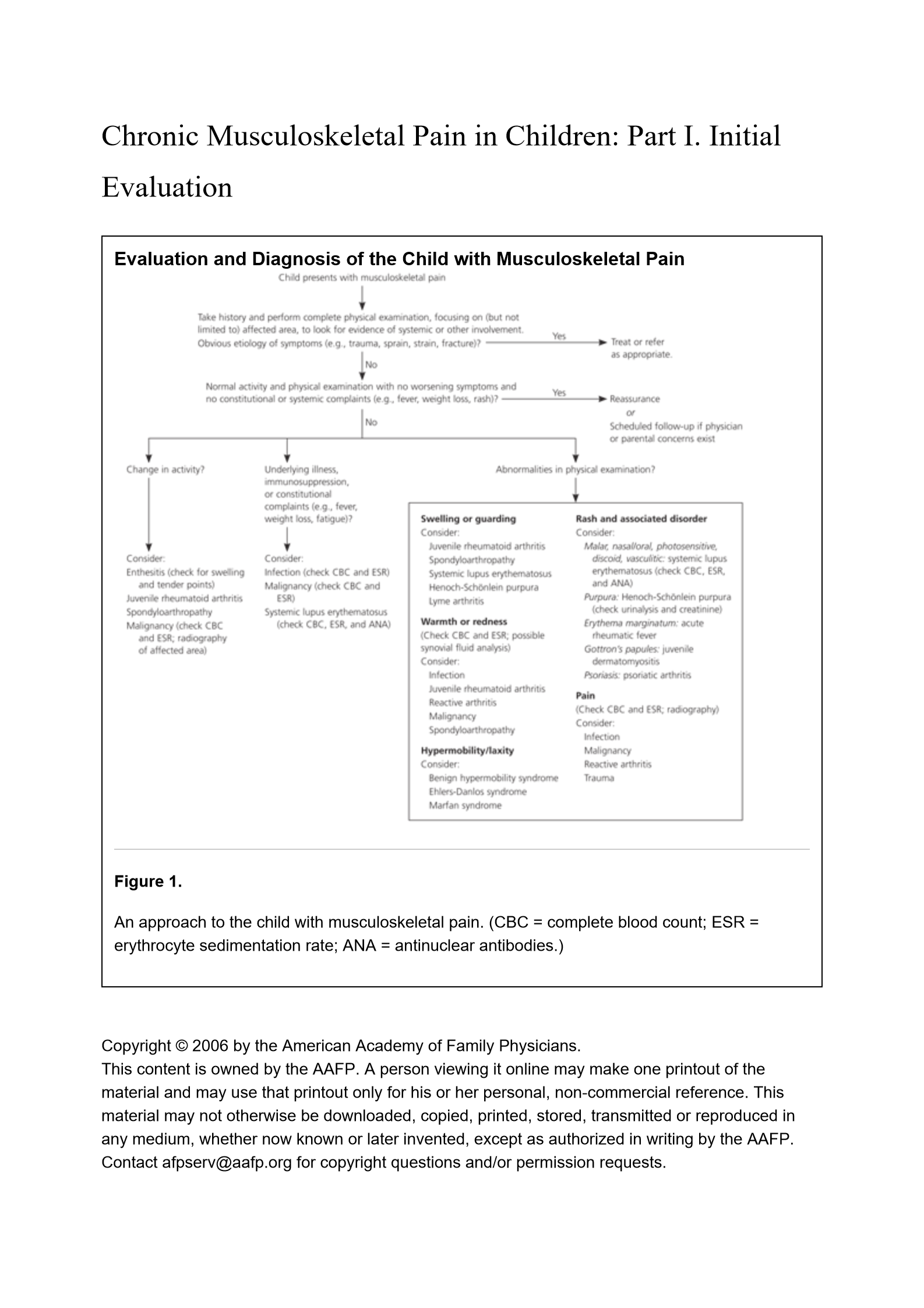 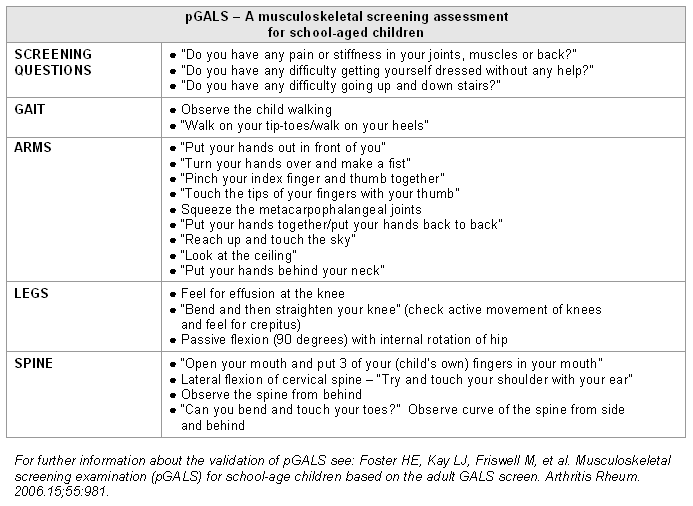 RED FLAGS (to raise concern about infection, or malignancy or non-accidental injury)
Fever, systemic upset (malaise, weight loss, night sweats)
 Lymphadenopathy, hepatosplenomegaly
 Bone pain ( ? Unremitting)
 Persistent night waking
    Back pain in under 6 

 Incongruence between history and presentation/pattern of physical findings
Case 1
5 year old hx of persistent back pain 
Multiple presentations to local hospital – ID service here 
Hx of fever 
Severe back pain – stopped being able to walk
MRI scan – completely normal
Pain in children and young people
The prevalence of MSK pain approaches adult levels by the end of adolescence.
83% school aged children ( Germany) 
30.8% pain present more than 6 /12 – headache 60% abdo pain 43.3%, limb pain 33.6%, back pain 30.2%
Girls > boys
Deprivation index 1.4 x rate of pain

Persistent adolescent MSK pain is a risk factor for chronic pain in adulthood.
MSK pain has substantial impacts in up to 1/4 of cases.
The relationship of other adverse health risk factors and MSK pain is unclear.
There is little research to inform clinical management of childhood MSK pain.
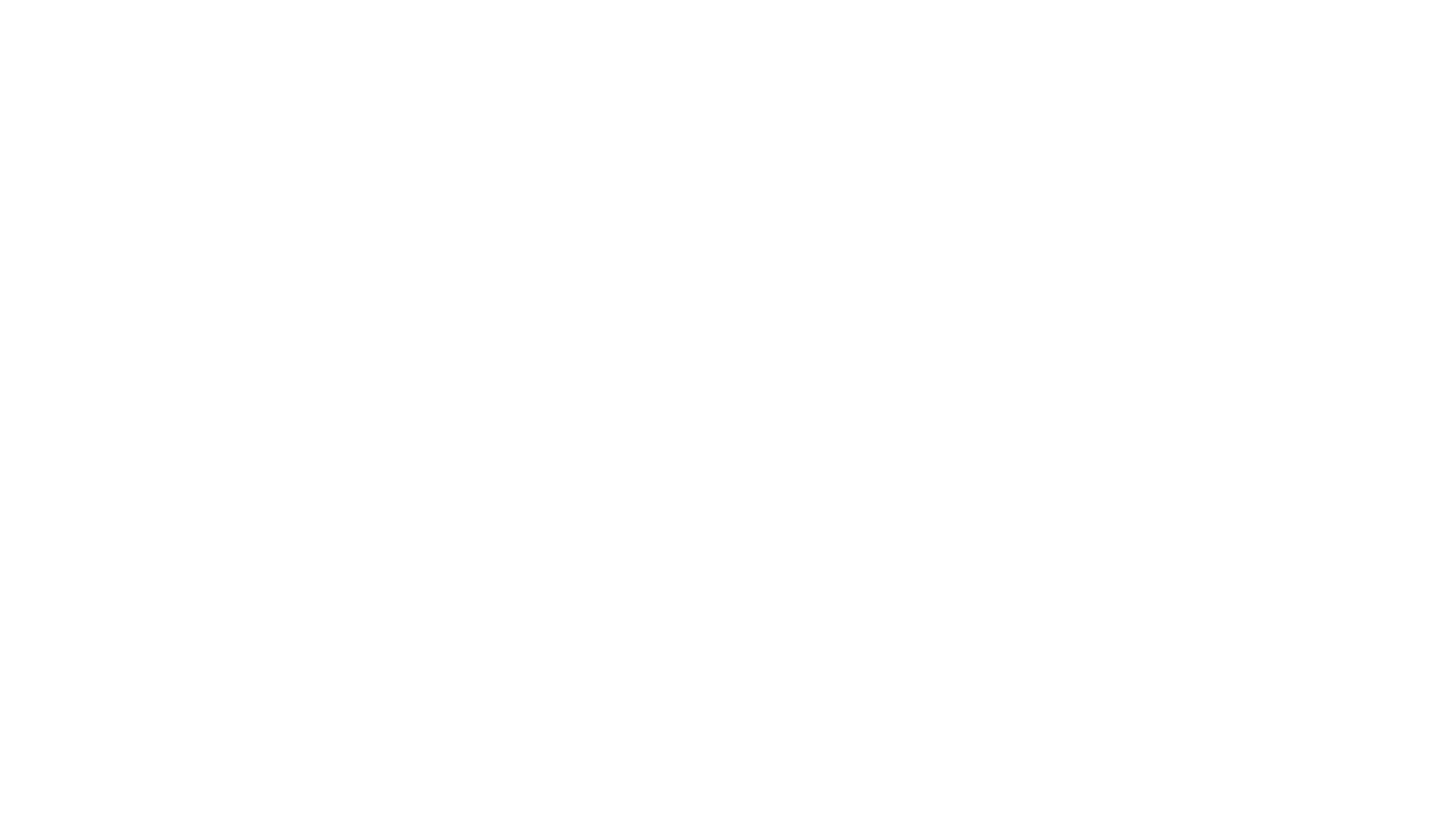 Chronic pain
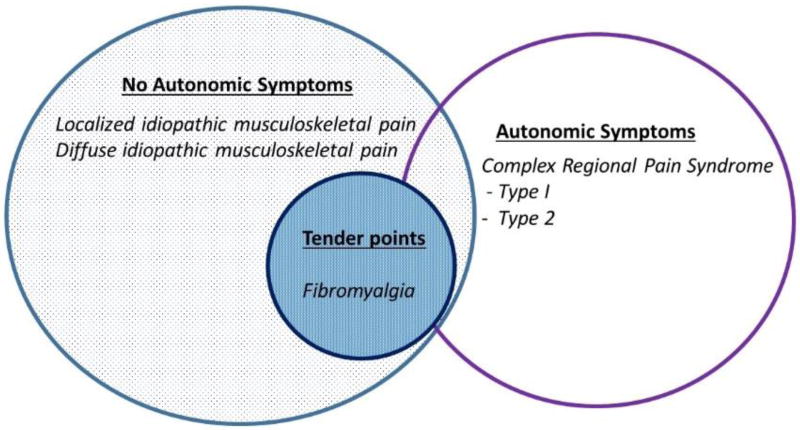 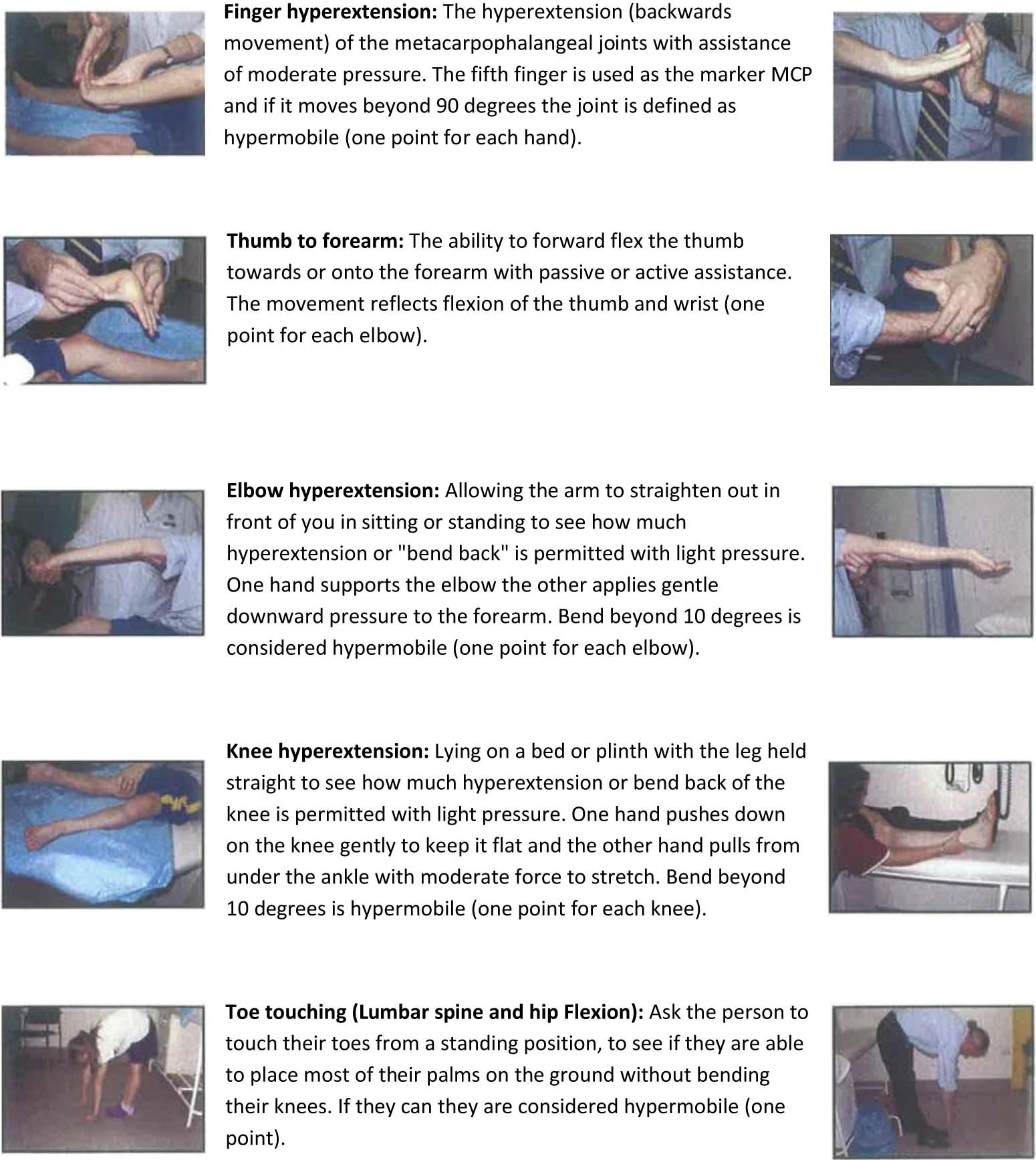 Yunus & Masi Suggested Criteria for Childhood Fibromyalgia Syndrome 

(All Four Major and Three Minor or the First Three Major and Four Painful Sites
and Five Minor Needed)
Major: 
Generalized musculoskeletal aching at three or more sites for three or more months
Absence of underlying condition or cause
Normal laboratory tests
Five or more typical tender points*
Minor 
Chronic anxiety or tension
Fatigue
Poor sleep
Chronic headaches
Irritable bowel syndrome
Subjective soft tissue swelling
Numbness
Pain modulation by physical activities
Pain modulation by weather factors
Pain modulation by anxiety or stress

*the original paper listed 31 tender points but after 1990 ACR criteria paper most people used the 18 tender points listed on Table 2.
Case 2
13 year old boy ( year 8 ) 
Severe pain / fatigue back and legs
Attending less than 30% of school 
Mother has fibromyalgia

Mother dominated consultation
HEADSS
Home
Education / Employment
Eating
Activities ( peer group) 
Drugs / Alcohol
Sexuality/ sexual activity
Suicide / depression
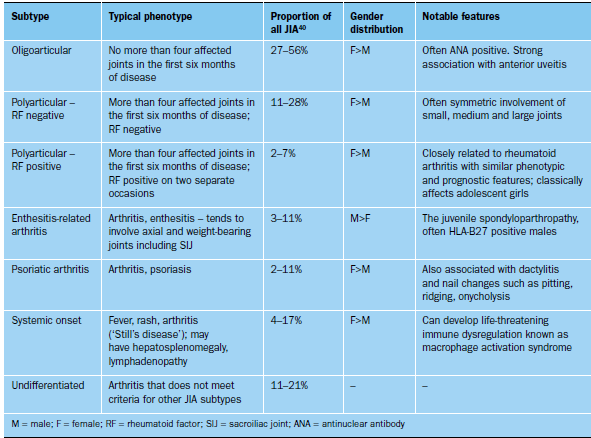 Case 3
3 year old presented to ED with a limp
Hip xrays normal
Knee felt to be normal on examination by ED consultant / paeds reg
A
ANA +ve
US  - R knee effusion
Dx oligoarticular JIA

Remission following IA steroid
Case 4
18 years old
Dx JHS for 11 years 
Both knees swollen – unable to extend
Fully Ix low Hb 
However CRP 140 
Damage at hips , knees – and fusion SI joints on xray 

Dx ERA – rx iv methyl prednisolone / MTX / Anti -TNF
Case 5
17 year old boy 
Presented acute take – fever SOB , consolidation on xray 
However 
3/12 hx pain and swelling in hands hard to write
Paediatric Rheumatology at ICHNT
Joint clinics – paediatric  / adolescent 
Radiology MDT orthopaedics
Network GOSH 


Email – please mark for attention Dr Kinderlerer / Dr Malbon